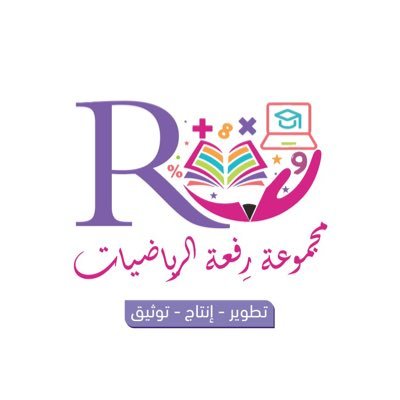 13 - 7
الطرح بإعادة تجميع
العشرات
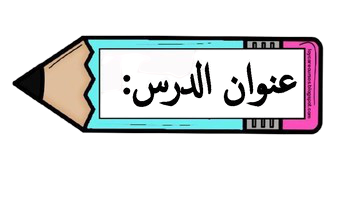 أ.أحـمـد الأحـمـدي  @ahmad9963
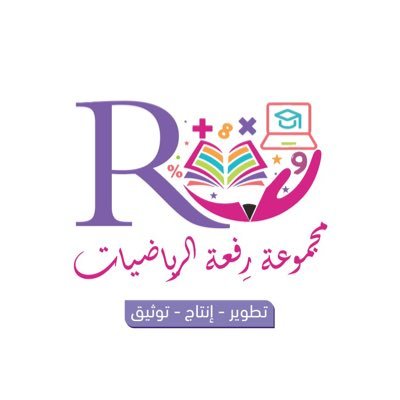 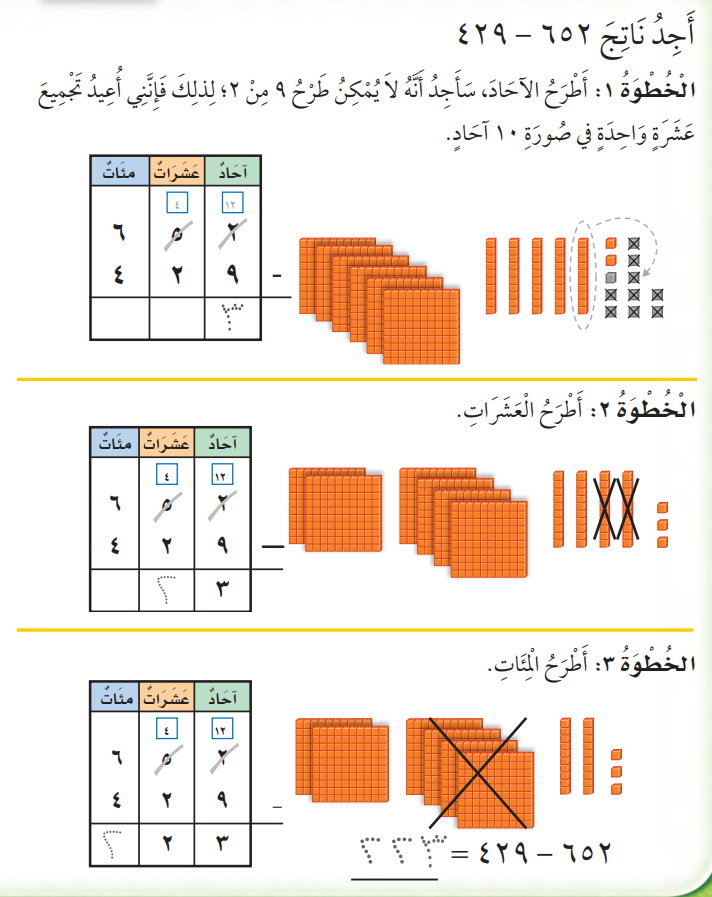 فكرة الدرس

أعيد تجميع العشرات لأطرح أعدادا من ثلاثة أرقام .
أ.أحـمـد الأحـمـدي  @ahmad9963
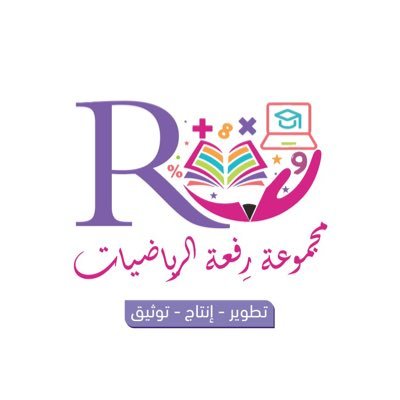 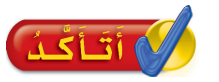 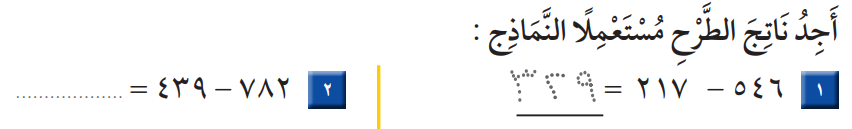 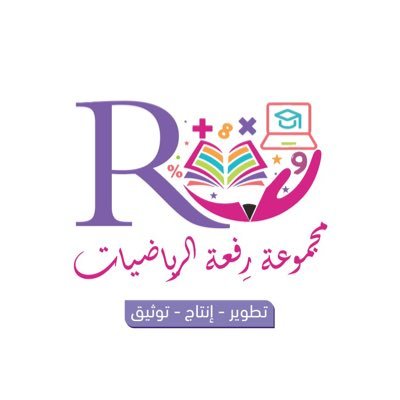 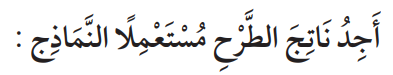 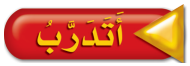 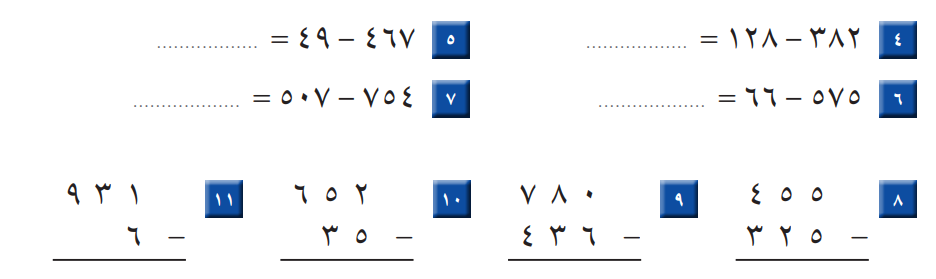 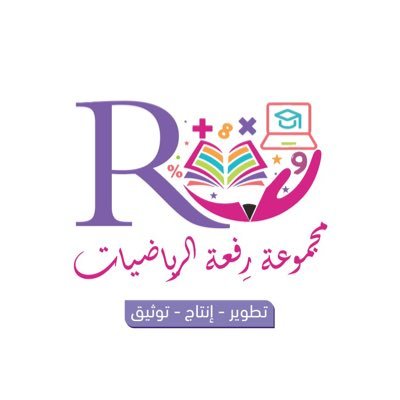 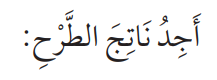 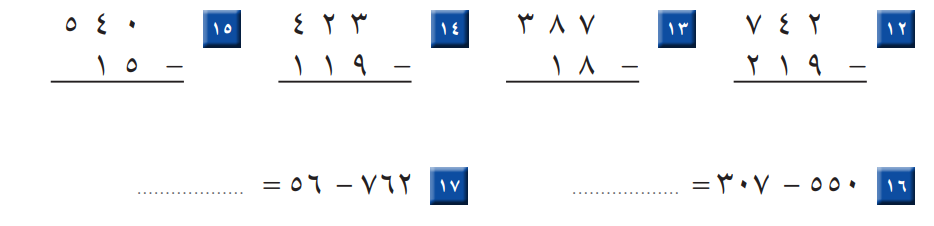 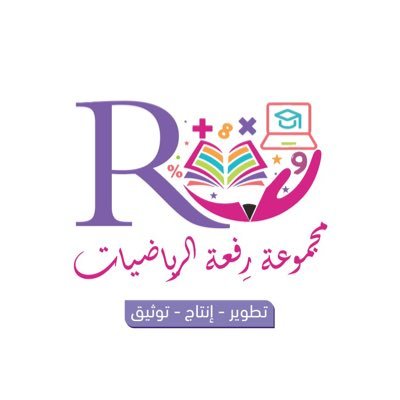 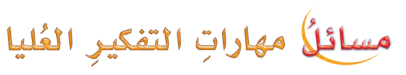 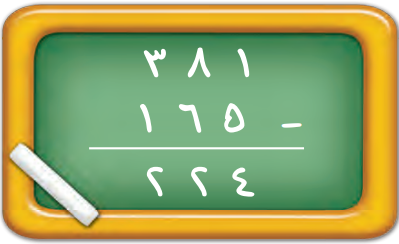 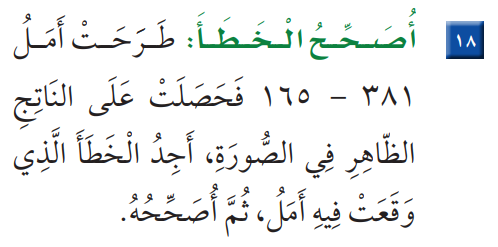